Presentatie 
Zorg en vaccinatie
Eerstelijnszones Oost- & West-Meetjesland
Inhoud
Zorgsysteem in Vlaanderen
Spoedeisende zorg in Vlaanderen
Reguliere gezondheidszorg in Vlaanderen
Basisvaccinaties
COVID vaccinatie
TBC screening
Zorgsysteem in Vlaanderen
Spoedeisende zorg in Vlaanderen
Bij levensgevaar, brand, noodsituatie → 112 bellen
Dichtstbijzijnde ziekenhuis:AZ AlmaRinglaan 159900 EekloTel: 09 310 00 00
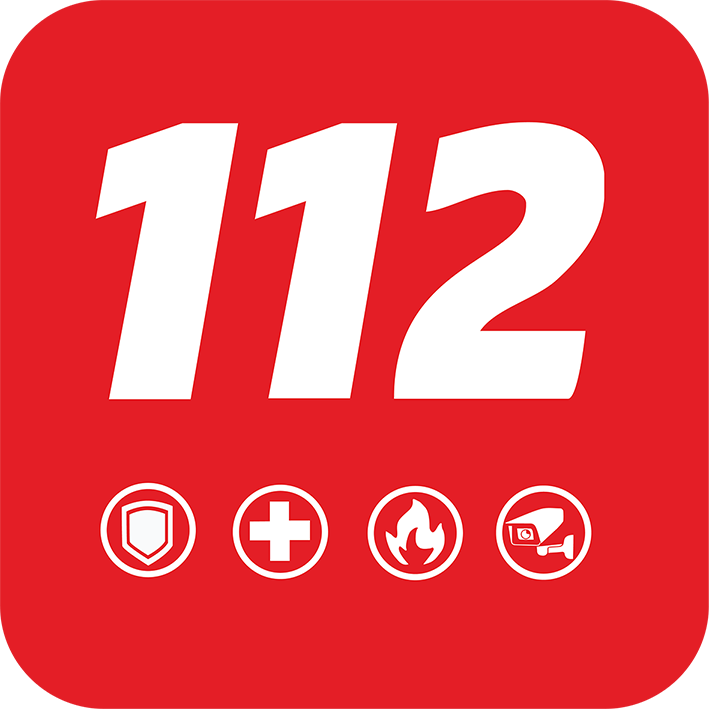 Reguliere gezondheidszorg in Vlaanderen
Voor medische hulp
!! Inschrijving en registratie bij de gemeente !!
Aansluiten bij mutualiteit
Terugbetaling kosten gezondheidszorg
OCMW kan u hier bijstaan
Centraal contactpersoon = huisarts
1 vast persoon
Eerste beoordeling bij medisch probleem
Doorverwijsfunctie bij nood aan verdere zorg
Kan 90% van de medisch problemen zelf oplossen
Reguliere gezondheidszorg in Vlaanderen
Ziekenhuis
Werkt meestal met doorverwijzing
Specifiek probleem
Vb: longarts, gynaecoloog …
Andere zorgactoren
Bij specifieke klachten wordt er doorverwezen
Vb: arts-specialisten, verpleging, thuisverpleging, kinesisten, ergotherapie, logopedi, revalidatie, psychologen …
Voor dringende niet levensbedreigende medische beoordeling buiten openingsuren huisarts
HuisartsenWachtpost Meetjesland (bij AZ Alma) via het nummer 1733
Het OCMW kan u steeds verder bijstaan in het wegwijs maken
Apotheek
Apotheek.be
Buiten de werkuren:  apotheek van wacht
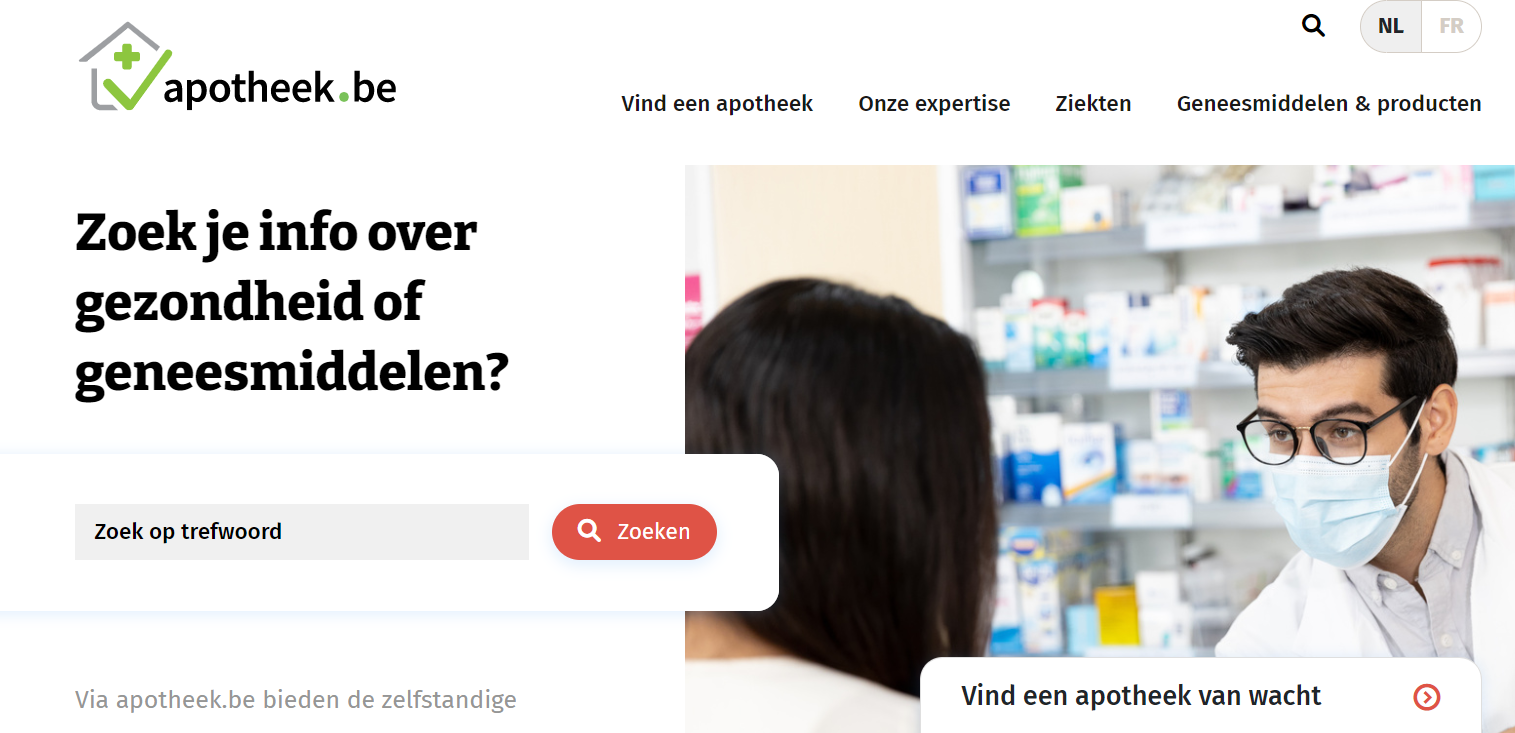 Basisvaccinaties
Oekraïne: lage vaccinatiegraad (zeker in de periode 2008 – 2017) 

hoge besmettelijkheid en/of ernstige ziektelast van infecties. Vervolledigen van vaccinatieschema beschermt zowel ontheemden zelf als de maatschappij (gastgezinnen!)

Lage vaccinatiegraad in collectieve huisvesting:  clusteruitbraken!
Vaccineren van jezelf /je kind: waarom?
Beschermt jezelf/ kind en zijn omgeving

Tegen infectieziektes waarvan sommigen zeer ernstig kunnen zijn

Op termijn kunnen vaccinaties ziektes uitroeien
Wat is een vaccin?
Dode of verzwakte ziektekiemen

Als reactie op het vaccin maakt je afweersysteem antistoffen aan

Het afweersysteem herkent de  echte ziektekiemen nadien vlugger en antistoffen kunnen de indringer meteen neutraliseren.

Bij sommige nemen de antistoffen met jaren af en moet er opnieuw gevaccineerd worden.
Vaccinatieschema
België en Oekraïense verschillen

Uitgebreider vaccinatieschema, leeftijdsgebonden
Basisvaccinaties
Mazelen, rubella, bof (uitgezonderd zwangeren)! 
Deze 3 vaccins zitten samen in 1 spuitje
Polio, verplicht tot leeftijd van 18 maanden. Daarna STERK AANBEVOLEN
Kinkhoest, pertussis, tetanus (geïncludeerd in basis- en inhaalvaccinaties in Vlaanderen) 
Al deze ziekten zijn zo goed als uitgeroeid in België en wensen wij niet opnieuw te importeren!
Basisvaccinaties
Mazelen
veroorzaakt longontsteking (pneumonie) en hersenvliesontsteking 	(meningitis) bij kinderen, met blijvende handicaps als gevolg. Vroeger veel voorkomend  in België, nu nog steeds in Oekraïne. Besmettelijk! Is een van de een van de belangrijkste kindersterfte wereldwijd!
Polio (myelitis) (kinderverlamming)
is een virus dat spierverlammingen kan veroorzaken. De slachtoffers in België zijn oudere volwassenen die vaak in een rolstoel zitten.
Bof
kan naast hersenvliesontsteking (meningitis) ook onvruchtbaarheid veroorzaken
4.   Rode hond (Rubella) ) is gevaarlijk voor zwangeren
Bijwerkingen van het vaccin
Lichte bijwerkingen zijn mogelijk:
Matige koorts (38,1-38,5)
Lichte pijn
Roodheid
Zwelling of verharding op injectieplaats
COVID vaccinatie
De vaccinatiegraad in Oekraïne is erg laag
Op 20 februari 2022 was slechts 33,4% van de Oekraïense bevolking volledig gevaccineerd (VL 83% ) tegen covid-19 en slechts 1,5% kreeg een booster dosis   (VL 63%)
Streven naar een optimalisatie van de vaccinatiegraad is noodzakelijk, in het bijzonder in collectieve huisvesting (clusteruitbraak)
EMA-geregistreerde vaccins
COVID vaccinatie procedure
Bij RRN/BIS-nr + verblijfplaats: automatische uitnodiging vaccinatiecentrum (brief/ mail)

Bij BIS-nr zonder verblijfsplaats: op eigen initiatief naar vaccinatiecentrum

De Oekraïense versie voor de uitnodiging voor COVID-vaccinatie is beschikbaar via laatjevaccineren.be
TBC screening
In 2020 kwam Tuberculose in Oekraïne bij 73/100.000 inwoners voor. Dit is ongeveer 10 x hoger dan in België (7,7/100.000 inwoners).
Oekraïne behoort tot de TOP 10 van de wereld voor wat betreft resistentie tegen de klassieke tuberculostatica. 
Het aandeel multiresistente (MDR) tuberculose gevallen voor Oekraïne wordt geschat op 27%. 
De behandeling van multiresistente tuberculose gaat gepaard met een heel hoge humane en maatschappelijke kost (dure medicatie, lange ziekenhuisopnames, …). 
Een screening om actieve besmettelijke tuberculose zo snel mogelijk op te sporen en adequaat te behandelen, is niet enkel in het belang van de ontheemden zelf, maar ook in het belang van hun directe omgeving (bv. gastgezinnen…).
TBC screening
Hoe: RX thorax, 10 minuten
Waar: Ziekenhuis AZ Alma
Kan enkel op voorschrift via arts 
Gratis (indien aansluiting bij ziekteverzekering)